CÂU HỎI CHUẨN BỊ BÀI
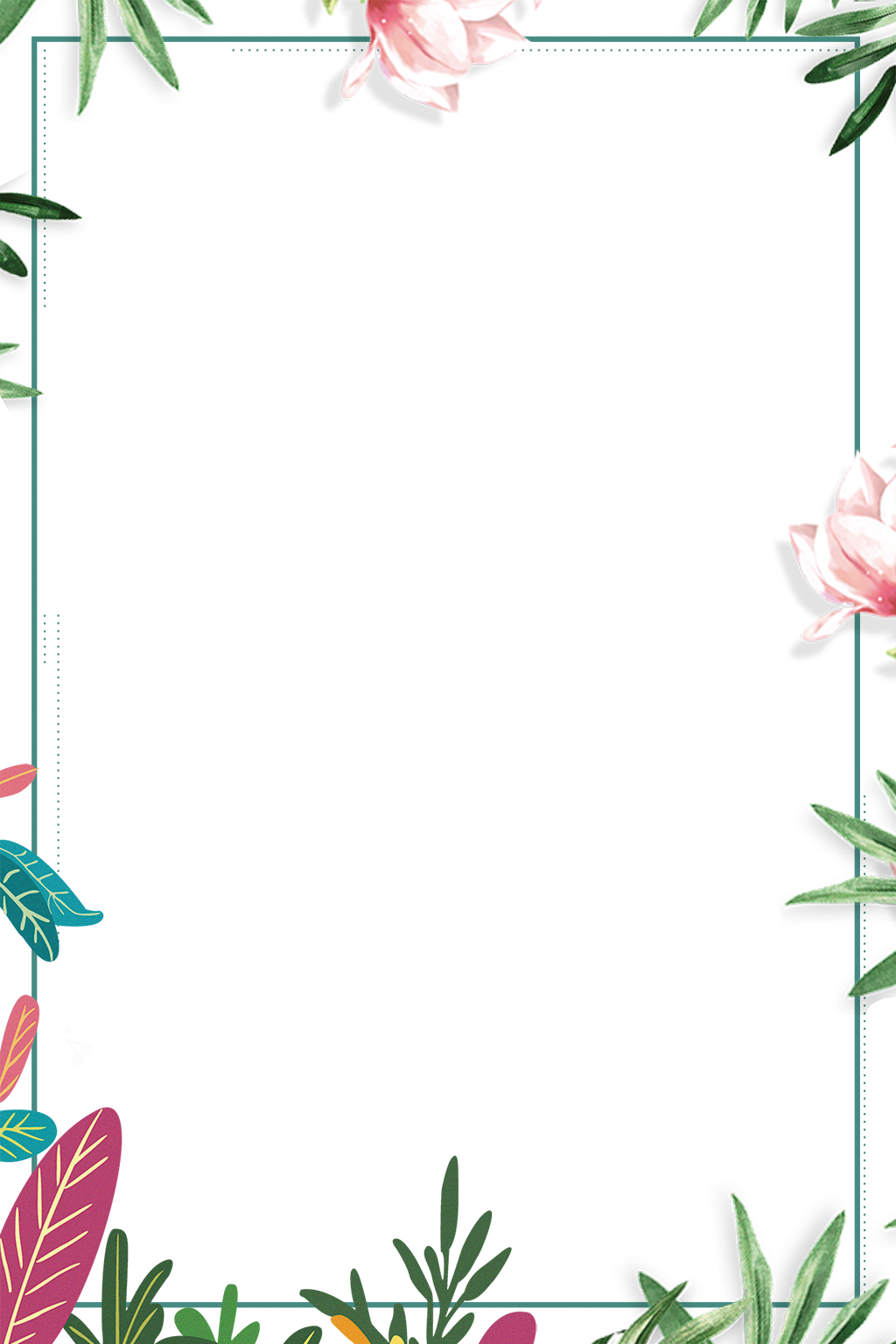 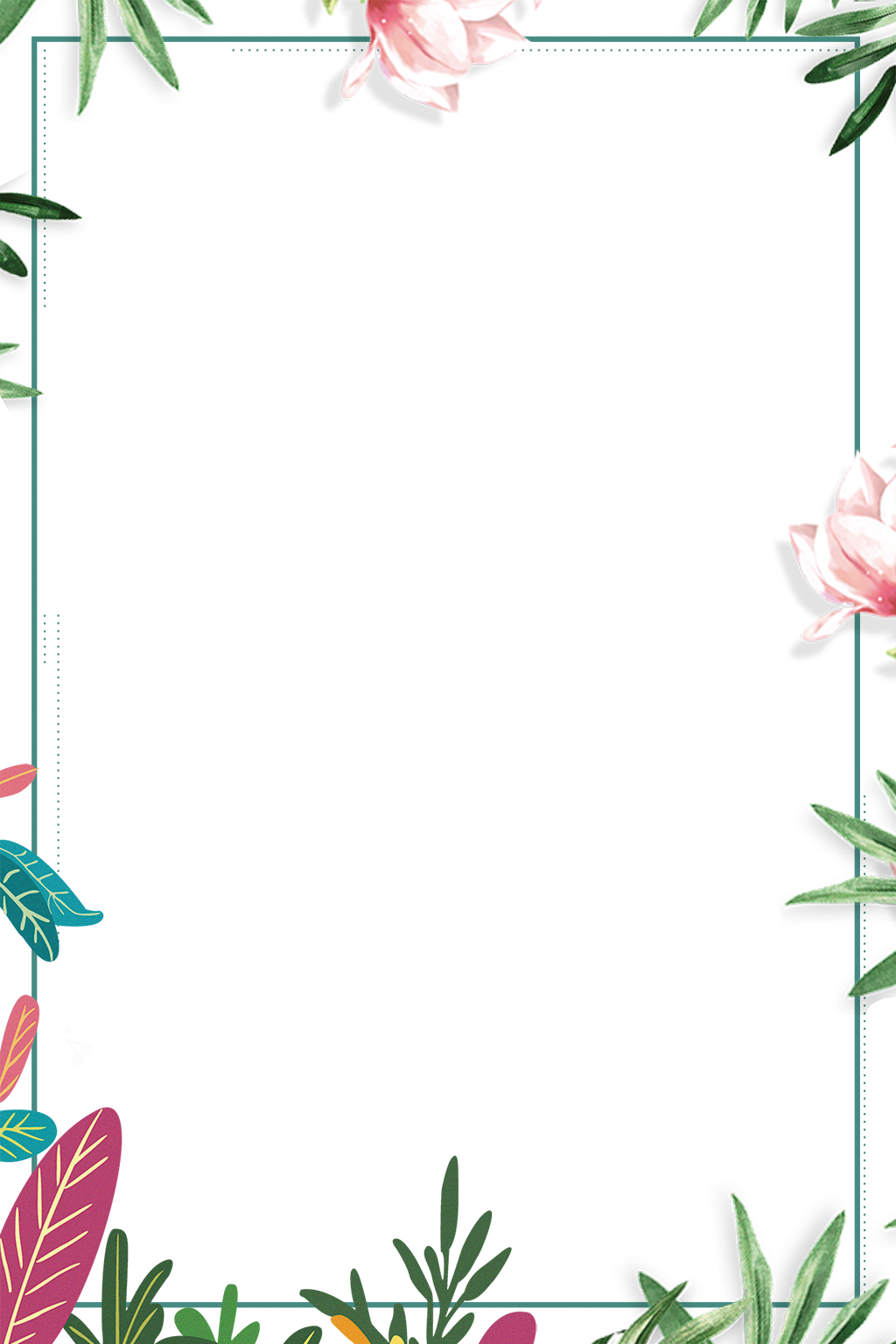 - Câu 1 : Theo em thế nào là văn NLXH ?
- Câu 2 : Bài văn NLXH gồm mấy dạng ? ví dụ ?
01
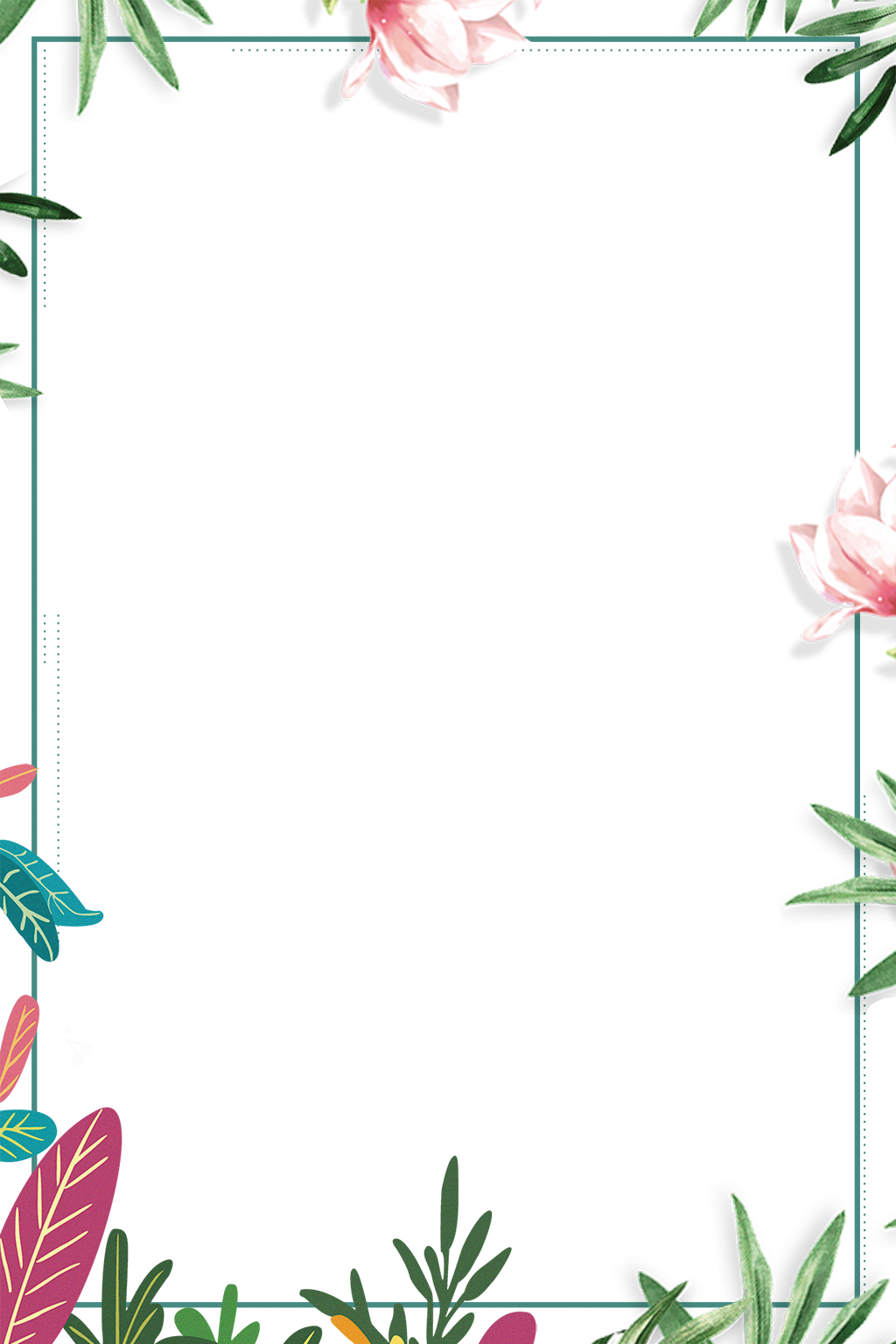 - Câu 3 : Để làm bài văn NLXH gồm mấy bước ? kể tên.
02
- Câu 4 : Em hãy nêu dàn ý của bài văn NLXH về một tư tưởng đạo lí ?
- Câu 5 : Theo em, để làm tốt bài văn NLXH về tư tưởng đạo lí em cần có những kĩ năng cần thiết nào  ?
KỸ NĂNG LÀM VĂN NGHỊ LUẬN XÃ HỘI
 VỀ MỘT TƯ TƯỞNG ĐẠO LÍ
KỸ NĂNG LÀM VĂN NGHỊ LUẬN XÃ HỘI VỀ MỘT TƯ TƯỞNG ĐẠO LÍ
I. Tóm tắt lý thuyết
1. Khái niệm văn NLXH và các khái niệm liên quan
Khái niệm văn NLXH:
là kiểu bài văn nghị luận yêu cầu chúng ta trình bày suy nghĩ, quan điểm, tư tưởng của bản thân về một vấn đề xã hội .
- Các khái niệm liên quan đến bài viết
luận đề
luận điểm
luận cứ ( sự thật hiển nhiên trong đời sống)
lập luận.
KỸ NĂNG LÀM VĂN NGHỊ LUẬN XÃ HỘI VỀ MỘT TƯ TƯỞNG ĐẠO LÍ
2 . Các dạng NLXH thường gặp : 
Theo hình thức :     
            + viết bài văn 
            + viết đoạn văn 
Theo nội dung : 
 + Nghị luận về một tư tưởng đạo lý. ( một câu danh ngôn, một lời đúc kết kinh nghiệm , một giá trị sống…)
+ Nghị luận về một hiện tượng đời sống .
+ Nghị luận về một vấn đề xã hội được đặt ra từ tác phẩm văn chương.
KỸ NĂNG LÀM VĂN NGHỊ LUẬN XÃ HỘI VỀ MỘT TƯ TƯỞNG ĐẠO LÍ
3. Các bước làm bài : 2 bước
Bước 1:  Tìm hiểu đề  
 - Xác định vấn đề cần nghị luận.
 - Xác định phạm vi nghị luận 
Bước 2 Lập dàn ý  
- Mở bài : giới thiệu ý nghĩa, tầm quan trọng của vấn đề
Thân bài : gồm những ý sau : 
+ Giải thích : từ ngữ, hình ảnh, câu nói, câu chuyện rồi từ đó rút ra ý nghĩa của tư tưởng.
KỸ NĂNG LÀM VĂN NGHỊ LUẬN XÃ HỘI VỀ MỘT TƯ TƯỞNG ĐẠO LÍ
+ Bình luận, chứng minh ( Dẫn chứng )
. Đưa ra quan điểm, ý kiến về vấn đề. 
. Ta phải dùng các lí lẽ, dẫn chứng để chứng minh cho quan điểm được nêu trên.
+ Mở rộng vấn đề : Đánh giá các khía cạnh của vấn đề để xem vấn đề toàn diện chưa .
+ Bài học : Nhận thức- hành động
- Kết bài : đánh giá , khái quát chung vấn đề cần nghị luận.
KỸ NĂNG LÀM VĂN NGHỊ LUẬN XÃ HỘI VỀ MỘT TƯ TƯỞNG ĐẠO LÍ
II.MỘT SỐ KỸ NĂNG CẦN NHỚ
-Bước 1 : phân tích đề
+ Xác định đúng vấn đề cần nghị luận 
+ Tìm luận điểm
+ Văn phong
+ Chú ý thời gian
-Bước 2 : Rèn kỹ năng lập dàn ý
-Bước 3 : Rèn các thao tác lập luận
PHIẾU HỌC TẬP
1
2
4
3
....
.....
....
....
Hoàn thành kiến thức theo sơ đồ sau
Dàn ý 
NLXH về tư tưởng đạo lí
Vận dụng
Đề : Hãy viết một bài văn ngắn ( khoảng 400 từ) trình bày suy nghĩ của anh (chị) về câu tục ngữ Trăm hay không bằng tay quen.
Lập dàn bài chi tiết cho đề bài trên
DÀN BÀI
Vận dụng
DÀN BÀI
III. LUYỆN TẬP
DÀN BÀI